Książka – uczy, bawi, wychowuje
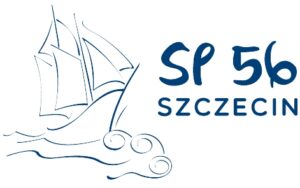 „Bez względu na to ile masz zajęć, najważniejszą rzeczą, jaką możesz zrobić dla przyszłości swego dziecka, oprócz okazywania mu miłości przez przytulanie, jest codzienne  głośne czytanie oraz radykalne ograniczenie telewizji…"

				Jim Trelease
Zalety czytania:
rozwój języka i słownictwa; nauka wyrażania myśli;
 
 rozwijanie myślenia, dostarczanie nowych idei i pojęć myślowych, rozszerzanie świadomości;
pobudzanie fantazji, budowanie obrazu w wyobraźni;
dostarczanie wiedzy o innych krajach i kulturach, o przyrodzie, technice, historii, o tym wszystkim, o czym chcielibyśmy dowiedzieć się czegoś więcej;
 rozwijanie uczucia i zdolność do empatii.
Książka:
może stawiać pytania, które angażują i pobudzają do dalszych przemyśleń;
skłania do namysłu nad tym, co dobre, a co złe;
może wytłumaczyć rzeczywistość i pomóc w zrozumieniu zależności;
 pomaga zrozumieć siebie, umacnia poczucie własnej wartości;
buduje pomost między pokoleniami;
jest nieograniczonym światem, z którego czerpiemy przez całe życie.
Do czytania dzieciom należy wybrać książki:
ciekawe i emocjonujące, dostosowane do jego wieku, dojrzałości umysłowej i psychicznej oraz do zainteresowań;
niosące ciekawy przekaz;
dostosowane do wrażliwości dziecka- niewzbudzające lęku i niepokoju kształtujące optymizm, wiarę w siebie i pozytywny stosunek do świata;
przekazujące pozytywne wartości, promujące wzorce właściwych postaw i zachowań przynoszące  rozrywkę  na  wysokim  poziomie,  rozwijające  poczucie  humor odpowiednie pod względem formy, gatunku, poziomu skomplikowania języka.
Jakie książki wybrać dzieciom:
skierowane do dziecka i ciekawe dla niego;
napisane lub tłumaczone poprawną i ładną polszczyzną;
dostosowane do wieku i wrażliwości dziecka, nie wzbudzające lęków i niepokoju;
uczące myślenia oraz radzenia sobie z trudnymi uczuciami i sytuacjami;
niosące pozytywny przekaz moralny, promujące wzorce właściwych postaw i zachowań; 
rozwijające wrażliwość estetyczną;
kształtujące postawę optymizmu i wiary w siebie oraz pozytywne nastawienie do świata;
unikające stereotypów związanych z płcią, rasą, narodowością, kulturą;
unikające antywzorców np. przykładów, że zachowania naganne wiodą do sukcesu.
Warto wiedzieć, że propagowaniem czytelnictwa zajmuje się:
Link do strony: https://calapolskaczytadzieciom.pl/?gclid=EAIaIQobChMI6pq
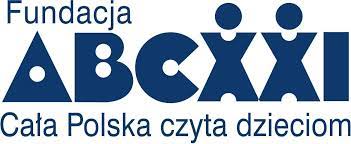 Link do strony: https://calapolskaczytadzieciom.pl/zlota-lista/lista-ksiazek-polecanych-przez-fundacje-abcxxi-cala-polska-czyta-dzieciom/
Propozycje książkowe dla dziewcząt i chłopców:
https://www.taniaksiazka.pl/opowiesci-dla-chlopcow-ktorzy-chca-byc-wyjatkowi-100-historii-niezwyklych-mezczyzn-ktorzy-podjeli-wyzwanie-by-zmienic-swiat-ben-brooks-p-1064299.html?utm_source=google&utm_medium=cpc&utm_campaign=shopping&gclid=EAIaIQobChMI1cb3--eM8QIVhNKyCh1eZgkeEAQYASABEgIbEvD_BwE

https://www.taniaksiazka.pl/ksiazka/opowiesci-na-dobranoc-dla-mlodych-buntowniczek-francesca-cavallo?utm_source=google&utm_medium=cpc&utm_campaign=shopping&gclid=EAIaIQobChMI05GS5ueM8QIVqQWiAx3EWwqQEAQYASABEgK2dPD_BwE
Warto pamiętać, że:
Dzieci potrzebują jasnego przekazu moralnego, co jest dobre, a co złe. 
Jeśli lektura pozostawia wątpliwości, zawsze warto z nimi rozmawiać o właściwych postawach i wyborach - takich, które nie ranią innych i służą dobru ogólnemu.
Prezentację przygotował: Zespół Terapeutyczny